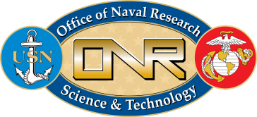 US Export ControlOSD SBIR/STTR Virtual Symposium7 OCT 2020
Cathy Mulé
Office of Naval Research
Introduction – Cathy Mulé
S&T Intelligence Liaison Officer at the Office of Naval Research (ONR) in Arlington, VA
ONR funds basic, applied, and advanced research to advance naval power
Industry, academia, government labs
Overall manager of the Navy SBIR program (ONR, NAVSEA, NAVAIR, NAVWAR, MARCORSYSCOM)
Why is the intel liaison talking about export control?
Export controls are for National Security, protecting US technology advantage over adversaries
Intelligence provides insights on the capabilities   adversaries are attempting to gain
2
Export Questions
How do I know if a technology is export controlled and what are the implications for non-US persons?
What are the warning signs of undue foreign interest in my technology or program?
What should I do if I suspect foreign actors are trying to gain access to my technical research?
3
Question 1a.
How do I know if a technology is export controlled? 
Export control is an umbrella term: 
United States Munitions List (USML) – State Department
Missile Control Technology Regime (MCTR) - State Dept
Commerce Control List (CCL) – Commerce Dept
All online, available to anyone. See Commerce & State websites
DoD doesn’t set export rules
Exporters must comply with the law. Ignorance is not a defense
Exporter = Manufacturer = Technology Developer = Performer on a Contract
4
Question 1b.
What are the implications for non-US Persons?
If a foreign person has access to a technology (or technical data) on the USML or CCL, that is treated as an export 
Even if the foreign person is working in the US for a US company
If USML, a license is required from State
If CCL, a license may be required from Commerce, depending on the reason for control
US Person = US citizen or Permanent US Resident (green card holder)
5
Question 2.
What are the warning signs of undue foreign interest in my technology or program?
Unsolicited emails asking for a job, or for technical details about your technology
Conferences – attendees you don’t know, approaching you and complimenting your work
Offers of business partnerships, joint ventures
Cyber attacks, phishing
Beware of non-traditional collectors: Businessmen, scientists, academics and graduate students used to gather information about your intellectual property
6
Question 3.
What should I do if I suspect foreign actors are trying to gain access to my technical research?
If you have a DoD or government contract, contact the government Program Manager for further referral to NCIS, AFOSI, etc 
If not on any government contract, contact your local FBI field office
Beef up cyber security, provide employee awareness training
7
Suggested Readings - Publically Available
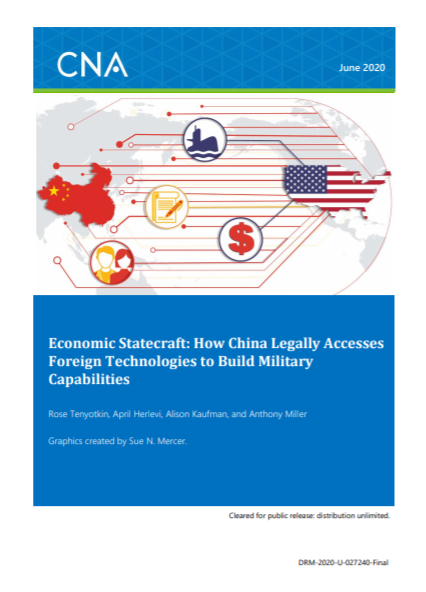 Economic Statecraft: How China Legally Accesses Foreign Technologies to Build Military Capabilities https://www.cna.org/CNA_files/centers/cna/cip/statecraft/DRM-2020-U-027240-Final.pdf


China’s Access to Foreign AI Technology https://cset.georgetown.edu/wp-content/uploads/CSET_China_Access_To_Foreign_AI_Technology.pdf
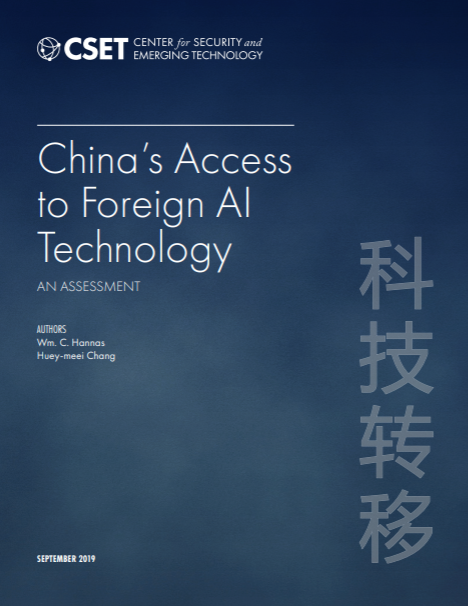 8
ITAR – Registration
§122.1   Registration requirements.
(a) Any person who engages in the United States in the business of manufacturing or exporting or temporarily importing defense articles, or furnishing defense services, is required to register with the Directorate of Defense Trade Controls under §122.2. For the purpose of this subchapter, engaging in such a business requires only one occasion of manufacturing or exporting or temporarily importing a defense article or furnishing a defense service. A manufacturer who does not engage in exporting must nevertheless register.
9
ITAR – Registration Exemptions
§122.1   Registration requirements - continued
(b) Exemptions. The registration requirements of paragraph (a) of this section do not apply to:
(1) Officers and employees of the U.S. Government acting in an official capacity;
(2) Persons whose pertinent business activity is confined to the production of unclassified technical data only;
(3) Persons all of whose manufacturing and export activities are licensed under the Atomic Energy Act of 1954, as amended; or
(4) Persons who engage in the fabrication of articles solely for experimental or scientific purposes, including research and development.
10
BACKUPS
11
Goal & Objectives
Goal:  The goal of this webinar is to provide you with information on the US Export Control System, which includes both International Traffic in Arms Regulations (ITAR), managed by the State Department, and Export Administration Regulations (EAR), managed by the Commerce Department. 

Objectives:  By the end of this webinar, participants will better understand:
The United States Munitions List (USML) and ITAR
The Commerce Control List (CCL) and EAR
How a technology comes under US Export Control
How export controls affect non-US persons employed by US companies.
12
Bottom Line Up Front (BLUF) 1
Export rules are NOT set by the Department of Defense 
Exporters must comply with the law
Ignorance is not a defense
Exporter = Manufacturer = Technology Developer = Performer on a Contract
13
Bottom Line Up Front (BLUF)  2
State Department manages the United States Munitions List (USML)
USML items may be eligible for export;  a license is ALWAYS required
Commerce Department manages the Commerce Control List (CCL) 
Items on the CCL can be exported; a license MIGHT be required
14
Starting with the United States Munitions List (USML)
15
ITAR
22 U.S.C. 2778 of the Arms Export Control Act (AECA) provides the authority to control the export of defense articles and services, and charges the President to exercise this authority.
Executive Order 11958, as amended, delegated this statutory authority to the Secretary of State. 
International Traffic in Arms Regulations (ITAR) (22 CFR Parts 120-130), implements this authority.
ITAR = Rules for export of defense articles (items on the USML)
16
United States Munitions List
USML is a “positive control” list –
 if an item is on the list, it is ITAR controlled  
USML available online:   
https://ecfr.io/Title-22/Part-121
Or just Google “ECFR USML”
ECFR = Electronic Code of Federal Regulations
Access to technical data by a “foreign person” is considered an export and requires a license
more on “foreign persons” later…..
17
USML Categories, 1-10
Firearms & Close Assault Weapons
Guns and Armament
Ammunition and Ordnance
Launch Vehicles, Guided Missiles, Ballistic Missiles, Rockets, Torpedoes, Bombs, and Mines
Explosives and Energetic Materials, Propellants, Incendiary Agents, and Their Constituents
 Surface Vessels of War
 Ground Vehicles
  Aircraft
  Military Training Equipment
 Personal Protective Equipment
18
USML Categories 11-21
Military Electronics
Fire Control, Laser, Imaging, and Guidance Equipment
Materials and Miscellaneous Articles
Toxicological Agents, Including Chemical Agents, Biological Agents, and Associated Equipment 
Spacecraft and Related Articles 
Nuclear Weapons Related Articles
Classified Articles, Technical Data, and Defense Services Not Otherwise Enumerated
Directed Energy Weapons 
Gas Turbine Engines and Associated Equipment
Submersible Vessels and Related Articles
Articles, Technical Data, and Defense Services Not Otherwise Enumerated
19
USML Example - Easy
Category VII—Ground Vehicles
(a) Armored combat ground vehicles as follows:
(1) Tanks; or
(2) Infantry fighting vehicles.
20
USML Example- Harder
Category XI—Military Electronics
(a) Electronic equipment and systems not included in Category XII of the U.S. Munitions List, as follows:
(3) Radar systems and equipment, as follows:
      (i) Airborne radar that maintains positional state of an object or objects of interest, other than weather phenomena, in a received radar signal through time;
      (ii) Synthetic Aperture Radar (SAR) incorporating image resolution less than (better than) 0.3 m, or incorporating Coherent Change Detection (CCD) with geo-registration accuracy less than (better than) 0.3 m, not including concealed object detection equipment operating in the frequency range from 30 GHz to 3,000 GHz and having a spatial resolution of 0.1 milliradians up to and including 1 milliradians at a standoff distance of 100 m;
21
Jumping to the Commerce Control List…
22
Commerce Control List
If an item has dual use (civil and military) applications, it will be on the Commerce Control List (CCL) and is governed by Export Administration Regulations (EAR).
CCL is managed by the Commerce Department, Bureau of Industry & Security (BIS)
http://www.bis.doc.gov/index.php/licensing/commerce-control-list-classification
Export of an item on the CCL may require a license, depending on:
What are you exporting?
Where are you exporting?
Who will receive your item?
What will your item be used for?
23
CCL Categories
24
CCL Example - Easy
8A001 Submersible vehicles and surface vessels, as follows:
a. Manned, tethered submersible vehicles designed to operate at depths exceeding 1,000 m;
Export Control Classification Number (ECCN)
25
CCL Example - Harder
8A001 Submersible vehicles and surface vessels, as follows:
b. Manned, untethered submersible vehicles having any of the following:
b.1. Designed to ‘operate autonomously’ and having a lifting capacity of all the following:
b.1.a. 10% or more of their weight in air; and 
b.1.b. 15 kN or more;
b.2. Designed to operate at depths exceeding 1,000 m; or
b.3. Having all of the following:
b.3.a. Designed to continuously ‘operate autonomously’ for 10 hours or more; and
b.3.b. ‘Range’ of 25 nautical miles or more;
26
Deemed Exports
If a foreign person has access to a technology (including technical data) on the USML or CCL, that is a “deemed export” 
 even if the foreign person is working in the US for a US company
If USML, a license is required from State
If CCL, a license may be required from Commerce, depending on the reason for control 
more on this later in the brief….
27
A Foreign Person is anyone who is NOT a US Person
Pursuant to the ITAR 102.15 and EAR Part 772, a U.S. Person includes:
any individual who is granted U.S. citizenship; or
any individual who is granted U.S. permanent residence ("Green Card" holder); or
any individual who is granted status as a "protected person" under 8 U.S.C. 1324b(a)(3);
any corporation/business/organization/group incorporated in the United States under U.S. law;
any part of U.S. government
28
Key Points
USML items - controlled under ITAR by State Department
CCL items – controlled under EAR by Commerce Department
Different rules, different forms, different licenses
29
ITAR vs EAR?
Commodity Jurisdiction (CJ) – if it is unclear whether the item falls under the ITAR or the EAR, a CJ determination request is submitted  by the developer
The CJ is simply the ruling on whether the item is controlled by ITAR or EAR  
Once the CJ ruling is issued, applicable registration and license applications are still required
30
Foreign Person – EAR vs ITAR
If the individual is not a U.S person, when applying the "deemed export" rules:  
EAR looks at the person's most recent citizenship or permanent residence 
ITAR looks at the person's country of origin (i.e., country of birth) and all current citizenships.
31
Foreign Person
Focusing on the USML and ITAR….
32
ITAR and Foreign Persons
A DDTC* license is required for the oral, visual, or documentary disclosure of technical data to a “foreign person” 
Any unauthorized disclosure to a foreign person (whether in the US or abroad) is deemed to be an export to that foreign person’s home country, which includes not just the country of citizenship, but his or her country of birth
* State Department Directorate of Defense Trade Controls
33
Foreign Person and Visa Status
A non-US person working in the US on a visa is treated as a foreign person under ITAR and EAR
Affected visa categories typically include
H-1B: Specialty Occupation Workers
L-1: Intra Company Transferees
O-1: Extraordinary Ability
F-1: Optional Practical Training (Student Workers)
Each such employee will require advance authorization from DDTC to access ITAR controlled articles or technical data
Application is  online,  use form DSP-5
34
Dual Citizenship
An employee of a US company, holding dual citizenship with the US and another country is  considered a “US person”. 
No ITAR access restrictions apply
An employee of a US company, who is not a “US person”, but holds dual citizenship with 2 other countries, is a “foreign person” and must be authorized in advance to work on ITAR controlled items with the determination based on BOTH countries of citizenship.
35
Residency & Country of Origin
ITAR takes into account a person’s country of origin in addition to current residency/citizenship 
A Canadian Permanent Resident born in France is considered both Canadian and French for ITAR licensing purposes. 
A Canadian Permanent Resident born in China would be considered Chinese for ITAR purposes;  
State Department will not issue an access license to any individual born in a Section 126.1 restricted country, if they are not already a U.S. Permanent Resident (Green Card holder) or citizen.
36
USML – Denied Countries
Title 22 → Chapter I → Subchapter M → Part 126 → §126.1
§126.1   Prohibited exports, imports, and sales to or from certain countries.
Belarus
Burma
China
Cuba
Iran
North Korea
Syria
Venezuela
37
State DepartmentDirectorate of Defense Trade Controls (DDTC)
https://www.pmddtc.state.gov/
38
Foreign Person
Focusing on the CCL and the EAR…
39
Foreign Nationals and the CCL
For individuals who are citizens of more than one foreign country, or have citizenship in one foreign country and permanent residence in another, as a general policy, the last permanent resident status or citizenship obtained governs. 
https://www.bis.doc.gov/index.php/licensing/embassy-faq#faq_47
40
Commerce Control List
Export of an item on the CCL may require a license, depending on:
What are you exporting?  Specifically, what is the Export Control Classification Number (ECCN)? 
Where are you exporting the item to?
Who will receive your item?
What is the end-use of your item?
41
ECCNs
The ECCN is an alpha-numeric code, e.g., 3A001, that describes the item and indicates licensing requirements. 
All ECCNs are listed in the Commerce Control List (CCL) (Supplement No. 1 to Part 774 of the EAR)
Items subject to the Export Administration Regulations (EAR) that are not listed on the CCL are designated EAR99
42
ECCNs – 1st  Two Digits
CCL Categories
CCL Product Groups
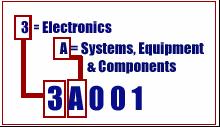 43
Sample CCL Entry – ECCN 8A001
8A001 Reasons for Control:
NS (National Security) Column 2
AT  (Anti-Terrorism) Column 1

Refer to Country Chart lookup table (next slide)
44
CCL Country Chart (page 3 of 17)x = License Required
National Security
Column 2
Anti-Terrorism 
Column 1
45
Commerce – Bureau of Industry and Security (BIS)
https://www.bis.doc.gov/
46
New ITAR Controls on Developmental Items
In 2014, State Department began adding USML language to impose ITAR controls on “developmental” items funded by the Defense Department via contract or other funding authorization in 12 USML categories:
V: 	Explosives and Energetic Materials
VI: 	Surface Vessels of War 
VIII: 	Aircraft
X: 	Personal Protective Equipment
XI:  	Military Electronics
XII: 	Fire Control, Laser, Imaging, and Guidance Equipment
XIII: 	Materials and Miscellaneous Articles 
XIV:  	Toxicological Agents, Including Chemical Agents, Biological Agents, and Associated 			Equipment
XV: 	Spacecraft
XVIII: 	Directed Energy Weapons
XIX:	Gas Turbine Engines and Associated Equipment
XX: 	Submersible Vessels
47
USML Cat XI – Military Electronics
(7) Developmental electronic equipment or systems funded by the Department of Defense via contract or other funding authorization;
Note 1 to paragraph (a)(7): This paragraph does not control electronic systems or equipment (a) in production, (b) determined to be subject to the EAR via a commodity jurisdiction determination (see §120.4 of this subchapter), or (c) identified in the relevant Department of Defense contract or other funding authorization as being developed for both civil and military applications.
Note 2 to paragraph (a)(7): Note 1 does not apply to defense articles enumerated on the USML, whether in production or development.
Note 3 to paragraph (a)(7): This paragraph is applicable only to those contracts and funding authorizations that are dated July 1, 2015, or later.
48
Impact to Navy Programs
Imposition of controls on “developmental items funded by the Department of Defense” could mean more Navy research efforts are ITAR  controlled than in the past
Default assumption is that RDT&E funded efforts (beyond fundamental research) in the affected USML categories are ITAR controlled 
UNLESS specifically identified as being developed for both civil and military applications in the contract or funding authorization
49
Dual Use Items: Civil & Military
Each affected USML category has a caveat similar to the following from Cat XI - Military Electronics:
“(7) Developmental electronic equipment or systems funded by the Department of Defense via contract or other funding authorization;
This paragraph does not control electronic systems or equipment: 
(a) in production, 
(b) determined to be subject to the EAR via a commodity jurisdiction determination (see §120.4 of this subchapter), 
or 
(c) identified in the relevant Department of Defense contract or other funding authorization as being developed for both civil and military applications.”
50
Takeaways
USML and CCL are separate lists.  Review USML first.  If not “enumerated”, review CCL
Access to technical data by a foreign person is considered an export (for USML and CCL items)
State DDTC and Commerce BIS websites have many resources
The PERFORMER (manufacturer, researcher) has the ultimate responsibility for export compliance
51
More Backups
52
Dual/Third Country Nationals
Per the State Department:
Dual National (DN): Anyone who holds citizenship or permanent residency in more than one country other than the U.S.  
Such individuals may also be referred to as “Third Country Nationals” (TCN) when their citizenship does not match the country of the transaction in question.
53
BTW: Who gets H-1B Visas?
“This visa category applies to people who wish to perform services in a specialty occupation, services of exceptional merit and ability relating to a Department of Defense (DOD) cooperative research and development project, or services as a fashion model of distinguished merit or ability.”
54
Cat VI – Surface Vessels
(c) Developmental vessels, and specially designed parts, components, accessories, and attachments therefor, funded by the Department of Defense via contract or other funding authorization.
Note 1 to paragraph (c): This paragraph does not control vessels, and specially designed parts, components, accessories, and attachments therefor, (a) in production, (b) determined to be subject to the EAR via a commodity jurisdiction determination (see §120.4 of this subchapter), or (c) identified in the relevant Department of Defense contract or other funding authorization as being developed for both civil and military applications.
Note 2 to paragraph (c): Note 1 does not apply to defense articles enumerated on the U.S. Munitions List, whether in production or development.
Note 3 to paragraph (c): This provision is applicable to those contracts and funding authorizations that are dated July 8, 2014, or later.
55
Cat V – Energetic Materials
(i) Developmental explosives, propellants, pyrotechnics, fuels, oxidizers, binders, additives, or precursors therefor funded by the Department of Defense via contract or other funding authorization.
Note 1 to paragraph (i): This paragraph does not control explosives, propellants, pyrotechnics, fuels, oxidizers, binders, additives, or precursors therefor (a) in production, (b) determined to be subject to the EAR via a commodity jurisdiction determination (see §120.4 of this subchapter), or (c) identified in the relevant Department of Defense contract or other funding authorization as being developed for both civil and military applications.
Note 2 to paragraph (i): Note 1 does not apply to defense articles enumerated on the U.S. Munitions List, whether in production or development.
Note 3 to paragraph (i): This paragraph is applicable only to those contracts and funding authorizations that are dated January 5, 2015, or later.
56
Cat VIII - Aircraft
(f) Developmental aircraft funded by the Department of Defense via contract or other funding authorization, and specially designed parts, components, accessories, and attachments therefor.
Note 1 to paragraph (f): Paragraph (f) does not control aircraft and specially designed parts, components, accessories, and attachments therefor (a) in production; (b) determined to be subject to the EAR via a commodity jurisdiction determination (see §120.4 of this subchapter), or (c) identified in the relevant Department of Defense contract or other funding authorization as being developed for both civil and military applications.
Note 2 to paragraph (f): Note 1 does not apply to defense articles enumerated on the U.S. Munitions List, whether in production or development.
Note 3 to paragraph (f): This provision is applicable to those contracts or other funding authorizations that are dated April 16, 2014, or later.
57
Cat X – Personal Protective Equipment
(8) Developmental personal protective equipment and specially designed parts, components, accessories, and attachments therefor, developed for the U.S. Department of Defense via contract or other funding authorization.
Note 1 to paragraph (a)(8): This paragraph does not control personal protective equipment and specially designed parts, components, accessories, and attachments (a) in production, (b) determined to be subject to the EAR via a commodity jurisdiction determination (see §120.4 of this subchapter), or (c) identified in the relevant Department of Defense contract or other funding authorization as being developed for both civil and military applications.
Note 2 to paragraph (a)(8): Note 1 does not apply to defense articles enumerated on the USML, whether in production or development.
Note 3 to paragraph (a)(8): This paragraph is applicable only to those contracts and funding authorizations that are dated January 5, 2015, or later.
58
Cat XI – Military Electronics
(7) Developmental electronic equipment or systems funded by the Department of Defense via contract or other funding authorization;
Note 1 to paragraph (a)(7): This paragraph does not control electronic systems or equipment (a) in production, (b) determined to be subject to the EAR via a commodity jurisdiction determination (see §120.4 of this subchapter), or (c) identified in the relevant Department of Defense contract or other funding authorization as being developed for both civil and military applications.
Note 2 to paragraph (a)(7): Note 1 does not apply to defense articles enumerated on the USML, whether in production or development.
Note 3 to paragraph (a)(7): This paragraph is applicable only to those contracts and funding authorizations that are dated July 1, 2015, or later.
59
Cat XIII- Materials and Misc
(e)(7) Developmental armor funded by the Department of Defense via contract or other funding authorization.

Note 1 to paragraph (e)(7): This paragraph does not control armor (a) in production, (b) determined to be subject to the EAR via a commodity jurisdiction determination (see §120.4 of this subchapter), or (c) identified in the relevant Department of Defense contract or other funding authorization as being developed for both civil and military applications.

Note 2 to paragraph (e)(7): Note 1 does not apply to defense articles enumerated on the USML, whether in production or development.

Note 3 to paragraph (e)(7): This provision is applicable to those contracts and funding authorizations that are dated July 8, 2014, or later.
60
Cat XV- Spacecraft
(e) Spacecraft parts, components, accessories, attachments, equipment, or systems, as follows:
 (18) Secondary or hosted payload, and specially designed parts and components therefor, developed with Department of Defense-funding;
Note 1 to paragraph (e)(18): This paragraph does not control payloads that are (a) determined to be subject to the EAR via a commodity jurisdiction determination (see §120.4 of this subchapter), or (b) identified in the relevant Department of Defense contract or other funding authorization or agreement as being developed for both military and either civil or commercial applications.
Note 2 to paragraph (e)(18): This paragraph is applicable only to those contracts or funding authorizations or agreements that are dated May 13, 2015, or later.
61
Cat XX – Submersible Vessels
(a) Submersible and semi-submersible vessels that are:
(8) Developmental vessels funded by the Department of Defense via contract or other funding authorization.
Note 1 to paragraph (a)(8): This paragraph does not control vessels, and specially designed parts, components, accessories, attachments, and associated equipment therefor, (a) in production, (b) determined to be subject to the EAR via a commodity jurisdiction determination (see §120.4 of this subchapter) or (c) identified in the relevant Department of Defense contract or other funding authorization as being developed for both civil and military applications.
Note 2 to paragraph (a)(8): Note 1 does not apply to defense articles enumerated on the U.S. Munitions List, whether in production or development.
Note 3 to paragraph (a)(8): This provision is applicable to those contracts and funding authorizations that are dated July 8, 2014, or later.
62
ITAR – Registration Required
All manufacturers, exporters, and brokers of defense articles, related technical data and defense services as defined on the United States Munitions List (Part 121 of the ITAR) are required to register with the Directorate of Defense Trade Controls (DDTC) (within the State Department). 
Registration is primarily a means to provide the U.S. Government with necessary information on who is involved in certain manufacturing, exporting and brokering activities. 
Registration does not confer any export rights or privileges, but is a precondition for the issuance of any license or other approval for export.
Manufacturers/Exporters:  Per ITAR §122.1, any person who engages in the United States in the business of either manufacturing or exporting or temporarily importing defense articles or furnishing defense services is required to register with DDTC.  
Manufacturers who do not engage in exporting must nevertheless register.
63
DN/TCN – Applicable ITAR sections
§124.16   Special retransfer authorizations for unclassified technical data and defense services to member states of NATO and the European Union, Australia, Japan, New Zealand, and Switzerland.
§126.18   Exemptions regarding intra-company, intra-organization, and intra-governmental transfers to employees who are dual nationals or third-country nationals.
64
Navy Research Funding 101
Research, Development, Test & Evaluation, Navy (RDT&E,N) is divided into 7 Budget Activities (BA):
BA 1: Basic Research (6.1)
BA 2: Applied Research (6.2)
BA 3: Advanced Technology Development (6.3)
BA 4: Advanced Component Development and Prototypes (6.4)
BA 5: System Development and Demonstration (6.5)
BA 6: RDT&E Management Support (6.6)
BA 7: Operational Systems Development (6.7)
In some cases, “developmental” items funded by DoD are now export controlled under 
International Traffic in Arms Regulations (ITAR)
65
Why Does Funding Matter?
The type of funding DIRECTLY impacts the policy on sharing and release of unclassified research, including export controls
Governing documents:
NSDD 189, 21 SEP 1985 
USD (AT&L) Memo, 24 MAY 2010
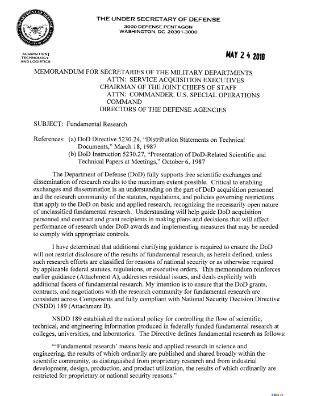 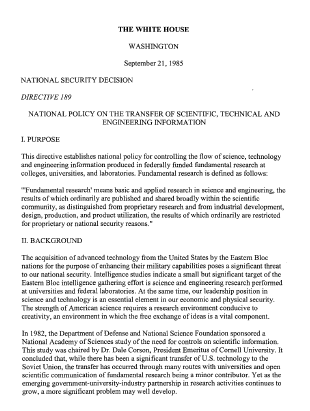 66
NSDD 189
National Security Decision Directive 189 National Policy on the Transfer of Scientific, Technical, and Engineering Information, September 1985, states: 
Products of fundamental research remain unrestricted
No restriction may be placed upon the conduct or reporting of federally funded fundamental research that has not received national security classification
Universities often refer to this as the “Fundamental Research Exception ”
67
Definition of Fundamental Research
“Contracted Fundamental Research” includes research performed under grants and contracts that are 
 funded by Budget Activity Basic Research (6.1), whether performed by universities or industry,  or 
 funded by Budget Activity Applied Research (6.2), and performed on-campus at a university. 
Exception: “The research shall not be considered fundamental in those rare and exceptional circumstances where the 6.2 funded effort presents a high likelihood of disclosing performance characteristics of military systems or manufacturing technologies that are unique and critical to defense, and where agreement on restrictions have been recorded in the contract or grant."
Per OUSD(AT&L) memo on Fundamental Research, 24 May 2010
68
Foreign Person
EAR and ITAR regulations define a foreign person: 
any individual who is not a U.S. citizen; or
any individual who is not a US permanent resident alien ("green card" holder); or
any individual who is not a protected individual (e.g., refugees, or have political asylum);
any foreign corporation/business/organization/group not incorporated or organized under U.S. law;
foreign government and any agency or subdivision of foreign governments (e.g. diplomatic missions).
69
Prohibited Countries
22 CFR Section 126.1:  “It is the policy of the United States to deny licenses and other approvals for exports and imports of defense articles and defense services, destined for or originating in certain countries.”
Specifically prohibited countries:   Belarus, Cuba, Eritrea, Iran, North Korea, Syria, and Venezuela
Other prohibitions:
Countries under US arms-embargoes:  Burma, China, and Sudan 
Countries under UN Security Council arms-embargoes: Cote d'Ivoire, Democratic Republic of Congo, Eritrea, Iraq, Iran, Lebanon, Liberia, Libya, North Korea, Somalia, Sudan
Countries Supporting Terrorism: Cuba, Iran, Sudan, and Syria
These lists do change - check for updates!
70
ITAR – Jurisdiction
One comes under ITAR jurisdiction by
 manufacturing (designing, engineering, developing, etc.) or exporting defense articles, 
furnishing defense services to foreign persons, or 
brokering defense articles or services. 
If any of these apply, you are required to prepare and file an annual registration with the State Department’s Directorate of Defense Trade Controls (DDTC) 
Submit DS-2032 Statement of Registration via the Electronic Form Submission portal (fee is $2250).
Remember: “Defense article” is anything on the USML
71
Export Control Reform (ECR)
In late 2010, White House announced plans to reform existing export controls.  Goals:
Draw a “bright line” between items that cannot be exported and those that can
Build “higher fences around fewer items”
Starting in 2011, over a period of 3+ years, all 21 USML categories were reviewed by State, Commerce, and Defense Departments.  
Check for latest USML updates: 
https://www.pmddtc.state.gov/?id=ddtc_kb_article_page&sys_id=70757839db30d30044f9ff621f961992
72
Export Control Warning
Mandated by DoD Instruction 5230.24, dated 23 Aug 2012
All printed and electronic, including digital, documents that have export controlled data shall be marked as follows:
WARNING - This document contains technical data whose export is restricted by the Arms Export Control Act (Title 22, U.S.C., Sec 2751, et seq.) or the Export Administration Act of 1979 (Title 50, U.S.C., App. 2401 et seq.), as amended. Violations of these export laws are subject to severe criminal penalties. Disseminate in accordance with provisions of DoD Directive 5230.25.
73